Мини-проекты
Рогова Вера Степановна
Учитель биологии МБОУ «Слудская ООШ»
2013
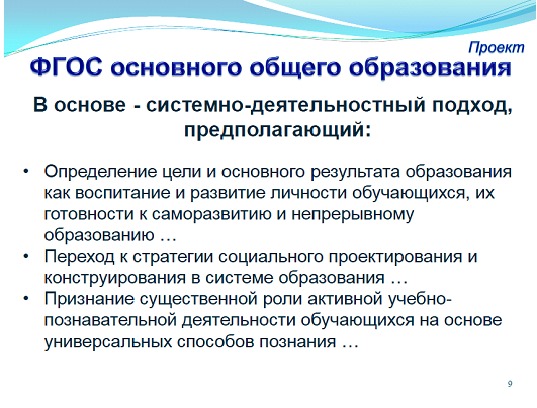 Учебные проекты делят на:

По направленности: исследовательские, информационные, творческие и др.
По количеству участников: групповые, индивидуальные.
По количеству предметов: монопроекты, межпредметные.
По продолжительности: мини-проекты, краткосрочные, долгосрочные.
Характеристика основных видов деятельности учащихся
Объяснять, сравнивать, анализировать.
Выделять существенные признаки. 
Наблюдать, описывать, классифицировать.
Проводить эксперимент, выдвигать гипотезы.
Делать выводы и умозаключения.
Приводить доказательства, оценивать и аргументировать свою точку зрения.
Алгоритм работы:
1. Определение темы мини-проекта.
2. Постановка проблемы.
3. Определение цели работы.
4. Выбор объекта исследования.
5. Формулирование рабочей гипотезы. Определение конкретных задач, решение которых позволит достичь поставленной цели.
6. Результаты исследований.
Схема оформления учащимися 
мини-проекта:
Тема
Проблема
Объект исследования
Цель, задачи
Рабочая гипотеза
Результаты исследований
Общеучебные умения и навыки, формирующиеся в процессе проектной деятельности
Рефлексивные умения:
умения осмыслить задачу, для решения которой недостаточно знаний;
умение отвечать на вопрос: чему нужно научиться для решения поставленной задачи?
Общеучебные умения и навыки, формирующиеся в процессе проектной деятельности
Поисковые (исследовательские) умения:
умение самостоятельно генерировать идеи, т.е. изобретать способ действия, привлекая знания из различных областей;
умение самостоятельно найти недостающую информацию в информационном поле;
умение запросить недостающую информацию у эксперта (учителя, специалиста);
умение находить несколько вариантов решения проблемы;
умение выдвигать гипотезы;
умение устанавливать причинно-следственные связи.
Общеучебные умения и навыки, формирующиеся в процессе проектной деятельности
Умения работать сотрудничая:
умения коллективного планирования;
умение взаимодействовать с любым партнером;
умения взаимопомощи в группе в решении общих задач;
навыки делового партнерского общения;
умения находить и исправлять ошибки в работе других участников группы.
Общеучебные умения и навыки, формирующиеся в процессе проектной деятельности
Менеджерские умения и навыки:
умение проектировать процесс (изделие);
умение планировать деятельность, время, ресурсы;
умение принимать решения и прогнозировать их последствия;
навыки анализа собственной деятельности (ее хода и промежуточных результатов).
Общеучебные умения и навыки, формирующиеся в процессе проектной деятельности
Коммуникативные умения:
умение инициировать учебное взаимодействие с взрослыми – вступать в диалог, задавать вопросы и т.д.;
умение вести дискуссию;
умение отстаивать свою точку зрения;
умение находить компромисс;
навыки интервьюирования, устного опроса и т.д.
Общеучебные умения и навыки, формирующиеся в процессе проектной деятельности
Презентационные умения и навыки:
навыки монологической речи;
умение уверенно держать себя во время выступления;
артистические умения;
умение использовать различные средства наглядности при выступлении;
умение отвечать на незапланированные вопросы.